Devised!!!
LO: To develop our creative ideas.
Learning Outcomes.
By the end of this lesson you should be able to…

Recall the basic development strategies.
Describe how you are going to portray your idea.
Explain what your aims and intentions are.
Devised Piece
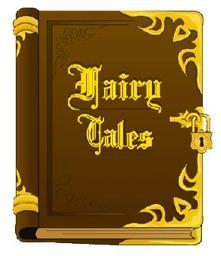 Life is no fairytale!!!
Main Task
By the end of the lesson…

You should have some basic aims.
Know your basic story line.
Discussed how you are going achieve your aims through use of techniques.
Have an aim.
Use some of the words from the resources.
Everyone must say something.
You must use drama techniques.
Creating Marks
Communicate with others in your group effectively
Listen to each other.
Be accepting of each other
Talk in your group about relevant work.
Give ideas.

Show a through critical awareness in yourself and others.
Are you doing the best you can?
Experiment with different ideas
If an ideas not working SAY IT’S NOT WORKING!!!
Help others with their work.
If someone is not doing what they are supposed to TELL THEM!!
Demonstrate a high degree of insight and sensitivity.
Don’t victimise people.
Work together to achieve your goal.
Don’t make anyone do anything they feel uncomfortable with
Encourage people to push their limits.

Show a through understanding of drama terminology and use it accurately. 
SPEAK DRAMA.
CALL IT A FREEZE FRAME, monologue, etc.
SAY “We could do this because I have researched ….”
Plenary
What ideas do we have?
What do we think about this as a group?
Is there anything you could do to develop these.

Assessment starts next lesson… your responsibility